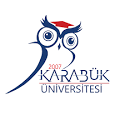 İKTİSADİ VE İDARİ BİLİMLER FAKÜLTESİ
ORYANTASYON PROGRAMI
25 EYLÜL 2019
25 Eylül 2019
Hiçbirimiz, hepimiz kadar iyi olamayız.
1
[Speaker Notes: Tek düzen çalışma şablonu hazırlanmalı]
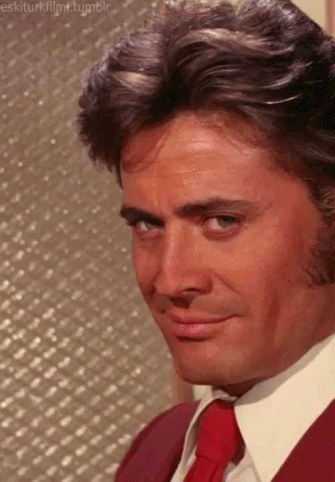 Tebrikler…
İyi ki buradasınız 
25 Eylül 2019
Hiçbirimiz, hepimiz kadar iyi olamayız.
2
SUNU PLANI
Üniversite Yönetimi
İktisadi ve İdari Bilimler Fakültesi
Öğrenim Süreci ve İşleyişi
Soru- Cevap

İl Emniyet Müdürlüğü Sunumu
25 Eylül 2019
Hiçbirimiz, hepimiz kadar iyi olamayız.
3
Üniversite Yönetimi
Prof. Dr. Refik POLAT
(Rektör)
Hiçbirimiz, hepimiz kadar iyi olamayız.
25 Eylül 2019
4
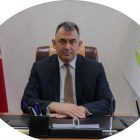 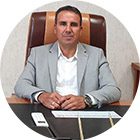 Prof. Dr. Mustafa YAŞAR
(Rektör Yrd.)
Prof. Dr. Mücahit COŞKUN
(Rektör Yrd.)
Prof. Dr. İzzet AÇAR
(Rektör Yrd.)
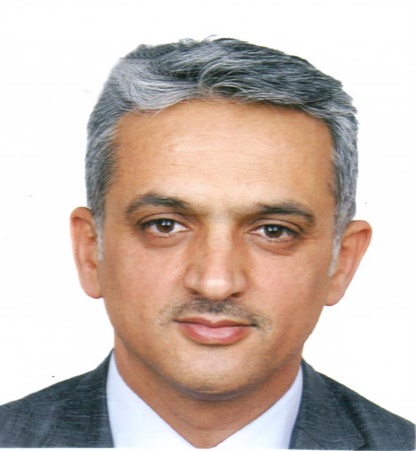 Lütfü KÖM
(Genel Sekreter)
25 Eylül 2019
Hiçbirimiz, hepimiz kadar iyi olamayız.
5
Fakülte Yönetimi
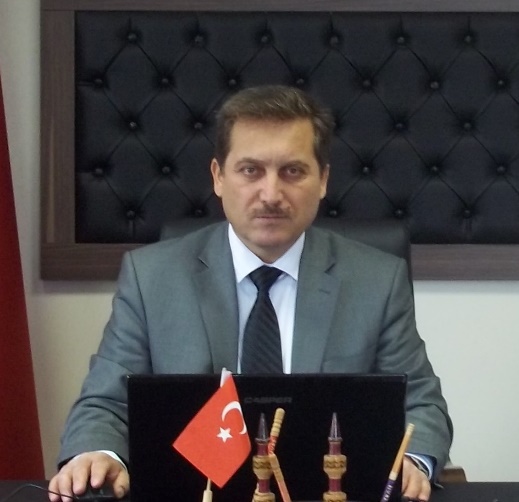 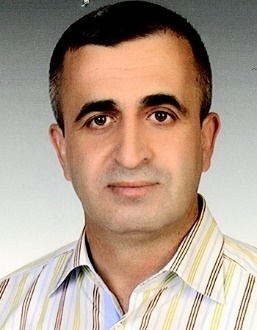 Prof. Dr. Abdullah KARAKAYA
(DEKAN)
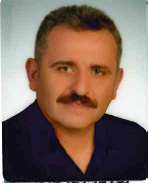 Doç. Dr. Ersin MÜEZZİNOĞLU
(Dekan Yrd.)
Dr. Öğr. Üyesi Murat TUNÇBİLEK
(Dekan Yrd.)
Sami DEMİRTAŞ
(Fakülte Sekreteri)
25 Eylül 2019
Hiçbirimiz, hepimiz kadar iyi olamayız.
6
İktisat Bölümü
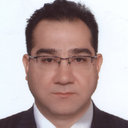 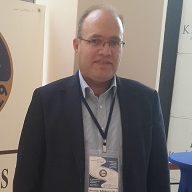 Prof. Dr. Levent AYTEMİZ
Doç. Dr. Hüseyin KARAMELİKLİ
(Bölüm Başkanı)
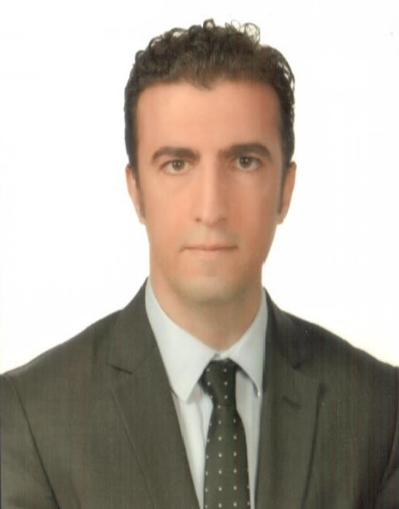 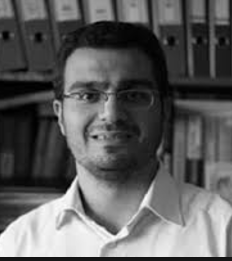 Dr. Öğr. Üyesi Abdulkadir ATAR
(Bölüm Bşk. Yrd.)
Doç. Dr. Hayrettin KESGİNGÖZ
25 Eylül 2019
Hiçbirimiz, hepimiz kadar iyi olamayız.
7
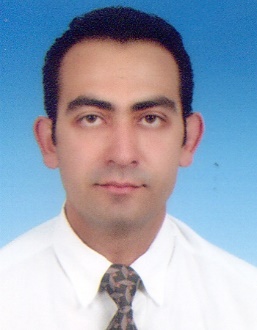 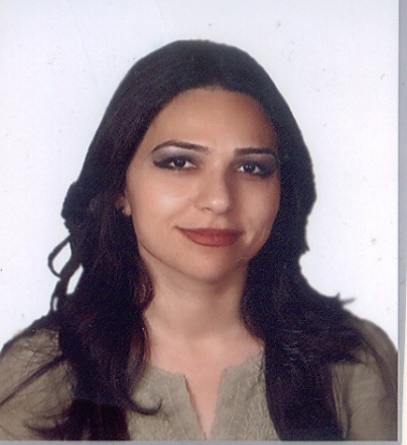 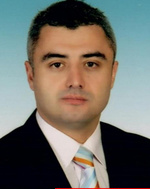 Dr. Öğr. Üyesi Ahmet OĞUZ
Dr. Öğr. Üyesi Ali KONAK
Dr. Öğr. Üyesi Marziye MEMMEDLİ
25 Eylül 2019
Hiçbirimiz, hepimiz kadar iyi olamayız.
8
Araştırma Görevlileri
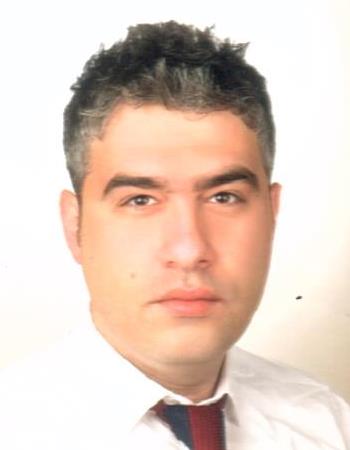 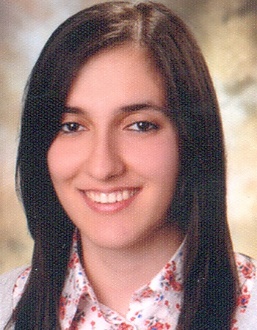 Arş. Gör. Dr. Murat ERGÜL
Arş. Gör. Ali Rauf KARATAŞ
Arş. Gör. Tuğçe OLCAY
25 Eylül 2019
Hiçbirimiz, hepimiz kadar iyi olamayız.
9
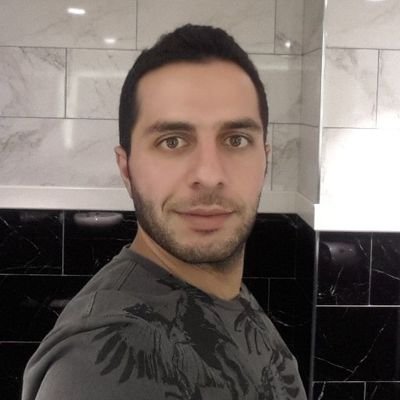 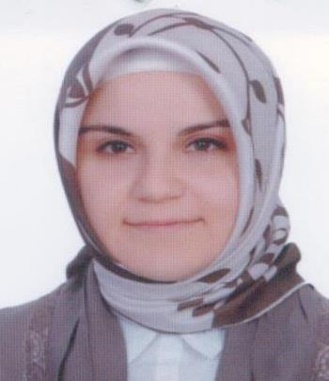 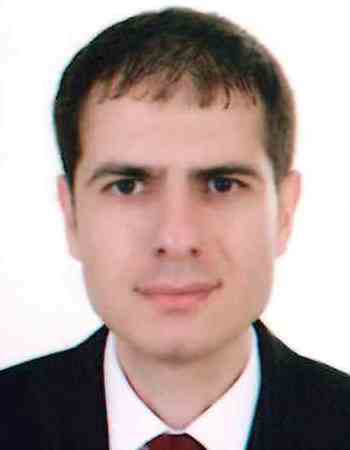 Arş. Gör. Sefa ERKUŞ
Arş. Gör. Yasemin B. ÖZYALÇIN
Arş. Gör. Ö. Faruk ÖZYALÇIN
1. Sınıf Danışmanı
25 Eylül 2019
Hiçbirimiz, hepimiz kadar iyi olamayız.
10
İşletme Bölümü
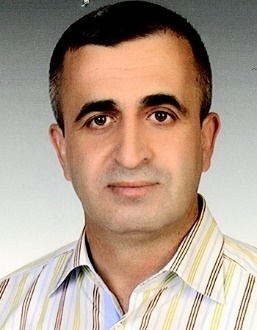 Dr. Öğr. Üyesi Murat TUNÇBİLEK
(Bölüm Bşk. Yrd.)
Prof. Dr. Ahmet GÜRBÜZ
(Bölüm Başkanı)
25 Eylül 2019
Hiçbirimiz, hepimiz kadar iyi olamayız.
11
Araştırma Görevlileri
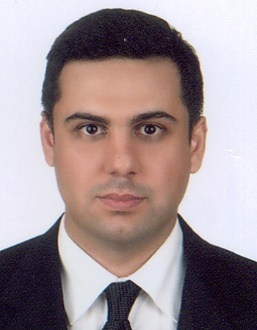 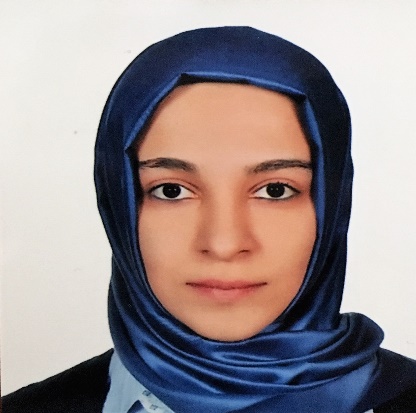 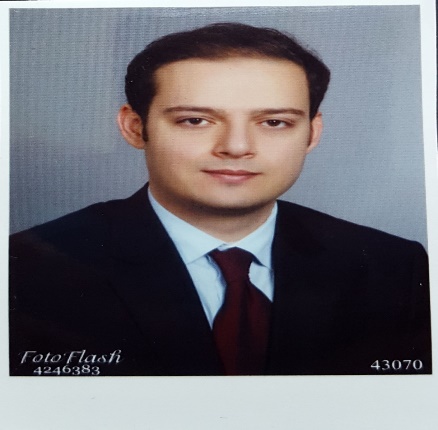 Arş. Gör. Mete ALBAYRAK
Arş. Gör. Nevzat DEMİRAL
Arş. Gör. R. Gülmisal  ÇELEBİ
25 Eylül 2019
Hiçbirimiz, hepimiz kadar iyi olamayız.
12
Siyaset Bilimi ve Kamu Yönetimi Bölümü
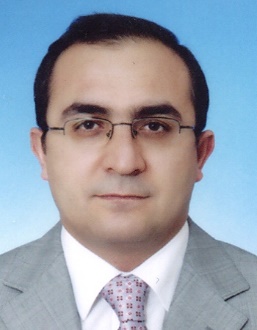 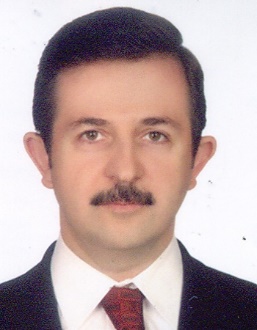 Prof. Dr. Sait AŞGIN
Prof. Dr. İlyas SÖĞÜTLÜ
(Bölüm Başkanı)
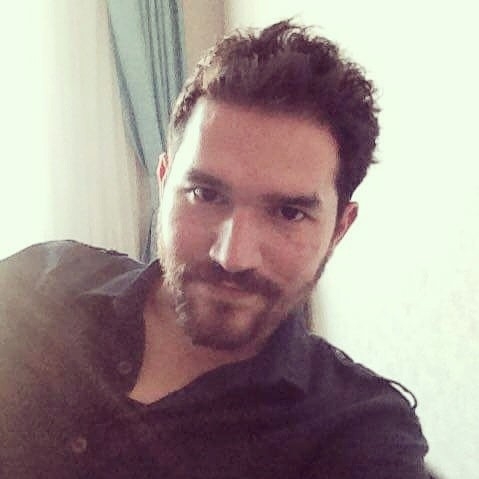 Dr. Öğr. Üyesi Metin ÖZKARAL
Doç. Dr. Ersin MÜEZZİNOĞLU
(Bölüm Bşk. Yrd.)
25 Eylül 2019
Hiçbirimiz, hepimiz kadar iyi olamayız.
13
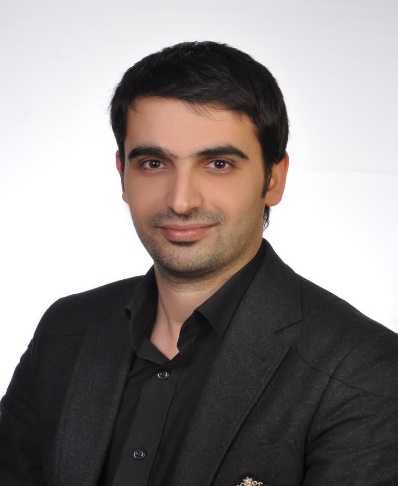 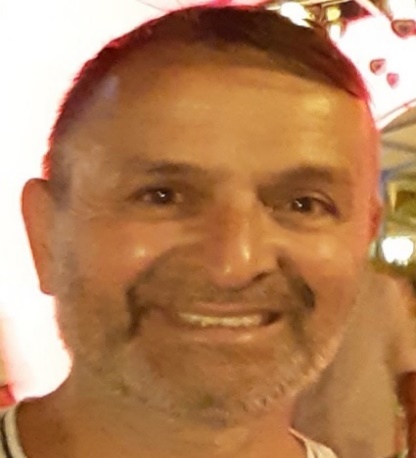 Dr. Öğr. Üyesi Kemal YAMAN
Dr. Öğr. Üyesi Emin HÜSEYİNOĞLU
Dr. Öğr. Üyesi Abdülazim İBRAHİM
25 Eylül 2019
Hiçbirimiz, hepimiz kadar iyi olamayız.
14
Araştırma Görevlileri
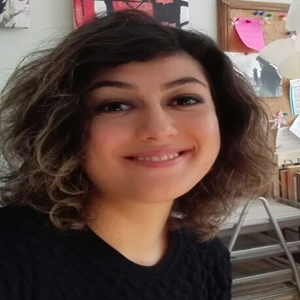 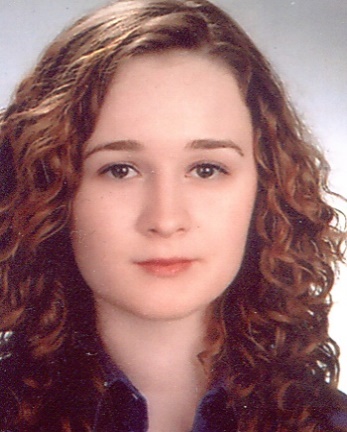 Arş. Gör. Ece KAYA
Arş. Gör. Buket TENEKE ODUNCU
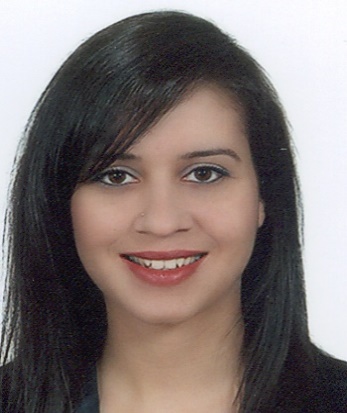 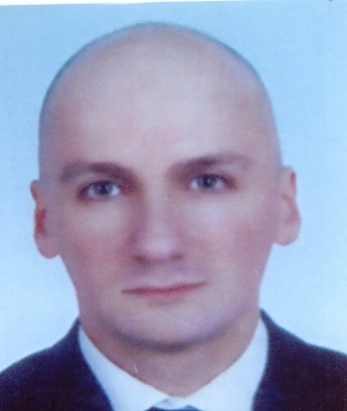 Arş. Gör. Sedef ERKMEN GÜNGÖRDÜ
Arş. Gör. Okan ANCAK
25 Eylül 2019
Hiçbirimiz, hepimiz kadar iyi olamayız.
15
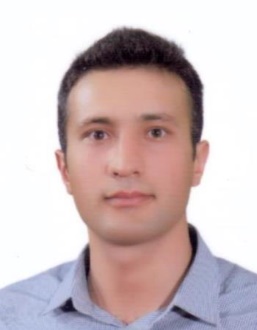 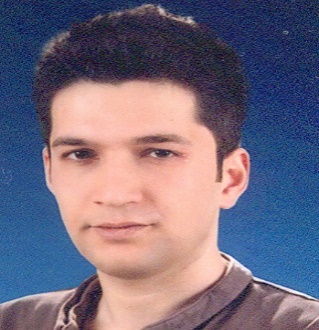 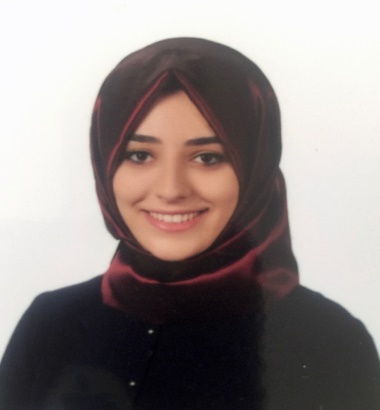 Arş. Gör. Beyza YILMAZ
Arş. Gör. Gökhan AŞKAR
Arş. Gör. Yasin KAÇAR
1. Sınıf Danışmanı
25 Eylül 2019
Hiçbirimiz, hepimiz kadar iyi olamayız.
16
Uluslararası İlişkiler Bölümü
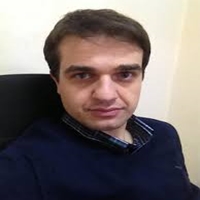 Doç. Dr. Ali ASKER
(Bölüm Başkanı)
Dr. Öğr. Üyesi Can KAKIŞIM
(Bölüm Bşk. Yrd.)
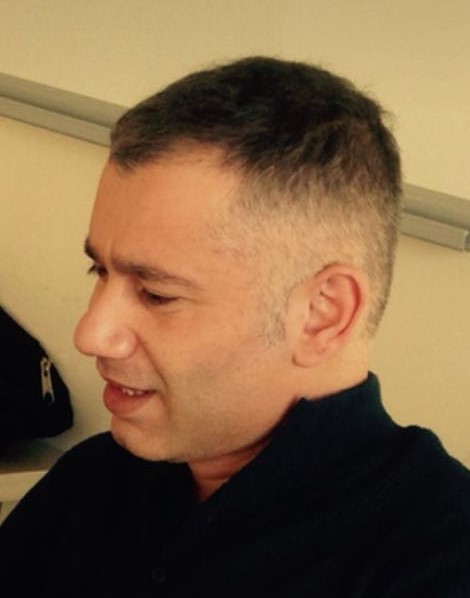 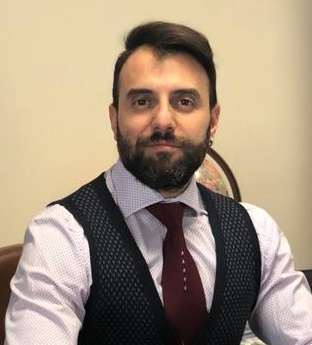 Dr. Öğr. Üyesi Latif PINAR
(Bölüm Bşk. Yrd.)
Doç. Dr. Umut KEDİKLİ
25 Eylül 2019
Hiçbirimiz, hepimiz kadar iyi olamayız.
17
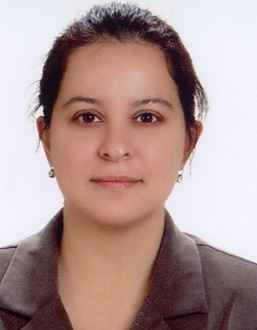 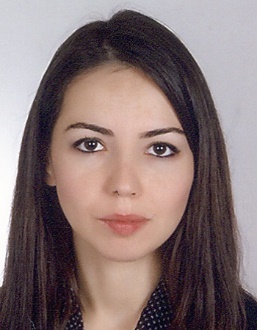 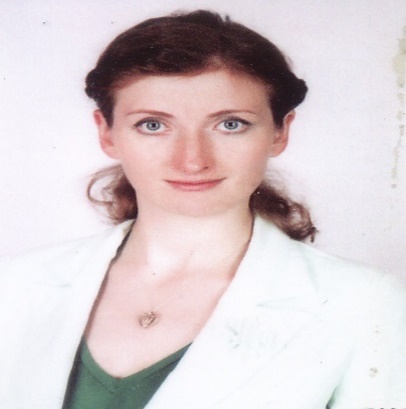 Dr. Öğr. Üyesi Sanem YAMAK
Dr. Öğr. Üyesi Devrim ÜMİT
Dr. Öğr. Üyesi Yuliya BILETSKA
25 Eylül 2019
Hiçbirimiz, hepimiz kadar iyi olamayız.
18
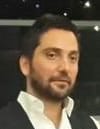 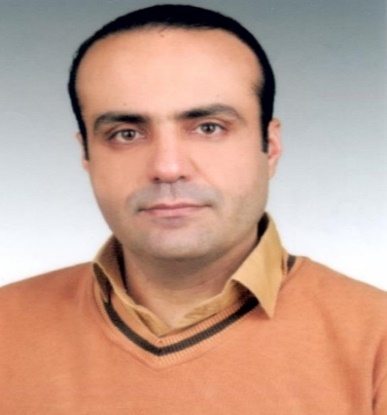 Dr. Öğr. Üyesi Hakan ÖZKAN
Dr. Öğr. Üyesi Naseraddin ALIZADEH
25 Eylül 2019
Hiçbirimiz, hepimiz kadar iyi olamayız.
19
Araştırma Görevlileri
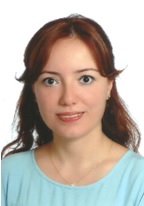 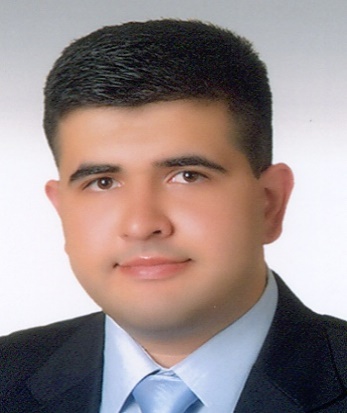 Arş. Gör. Dr. Özge YAVUZ
Arş. Gör. Erden Eren ERDEM
Arş. Gör. Okan BAĞDATLIOĞLU
25 Eylül 2019
Hiçbirimiz, hepimiz kadar iyi olamayız.
20
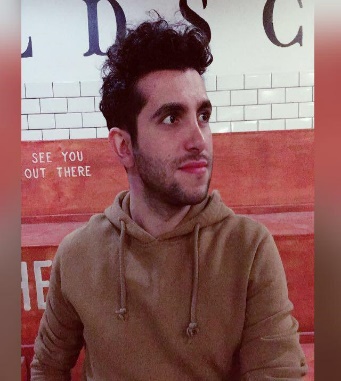 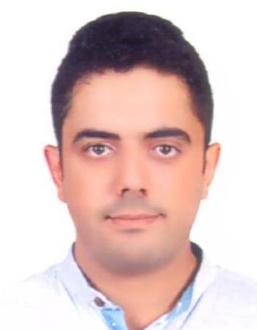 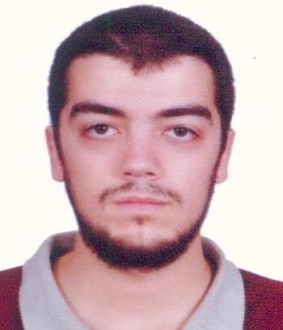 Arş. Gör. M. Arif TÜRKDOĞAN
Arş. Gör. Yusuf M. AKAY
Arş. Gör. İ. Fevzi GÜVEN
1. Sınıf Danışmanı
25 Eylül 2019
Hiçbirimiz, hepimiz kadar iyi olamayız.
21
Sosyal Hizmet Bölümü
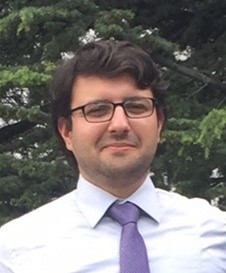 Prof. Dr. Gülay GÜNAY
(Bölüm Başkanı)
Doç. Dr. Oğuzhan ZENGİN
(Bölüm Başkan Yardımcısı)
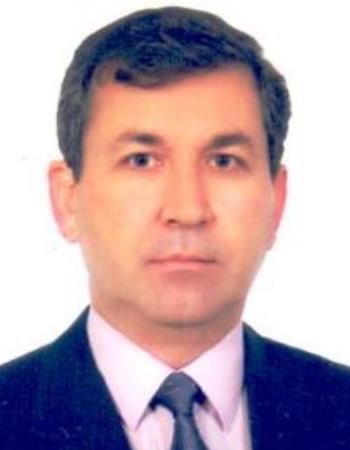 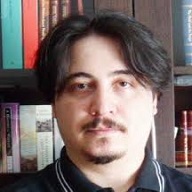 Prof. Dr. Ali Fuat ERSOY
Dr. Öğr. Üyesi Galip Gürsu GÜRSAKAL
25 Eylül 2019
Hiçbirimiz, hepimiz kadar iyi olamayız.
22
Araştırma Görevlileri
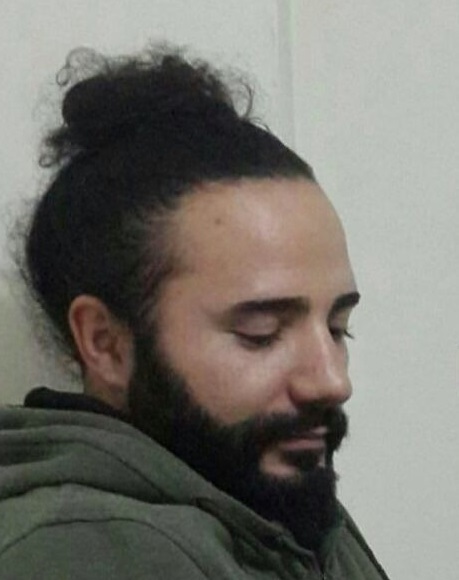 Arş. Gör. Veysi BAYDAR
Arş. Gör. Emel BEDİR
1. Sınıf Danışmanı
25 Eylül 2019
Hiçbirimiz, hepimiz kadar iyi olamayız.
23
Yönetim Bilişim Sistemleri Bölümü
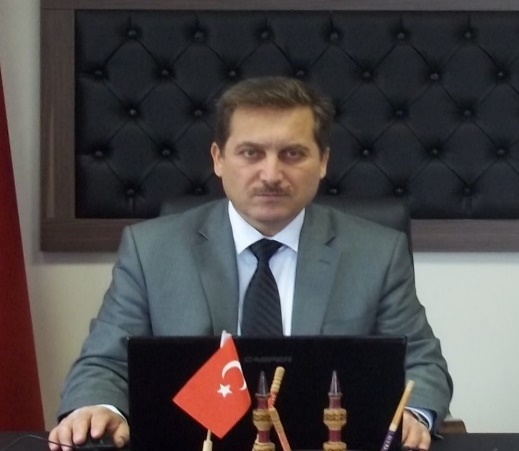 Prof. Dr. Abdullah KARAKAYA
(Bölüm Başkanı)
Dr. Öğr. Üyesi M. Edib GÜRKAN
(Bölüm Başkan Yardımcısı)
25 Eylül 2019
Hiçbirimiz, hepimiz kadar iyi olamayız.
24
İdari Personel
Sami DEMİRTAŞ 
(Fakülte Sekreteri)
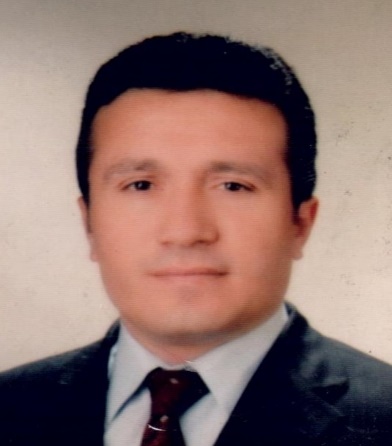 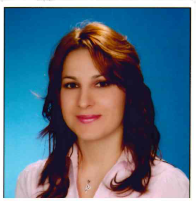 Hatice ALKAN
(Şef)
Adem BAŞ
(Bilgisayar İşletmeni)
25 Eylül 2019
Hiçbirimiz, hepimiz kadar iyi olamayız.
25
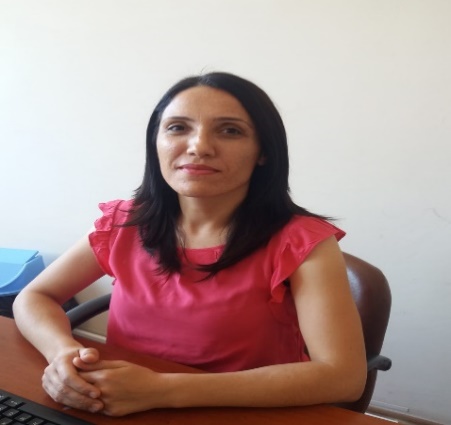 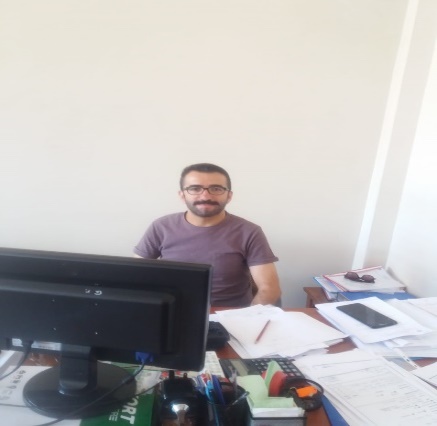 Mine KARAKUŞ UZUN
(Bilgisayar İşletmeni)
Murat YILDIZ
(Bilgisayar İşletmeni)
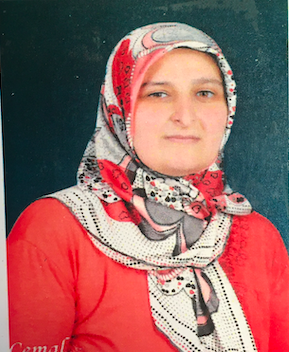 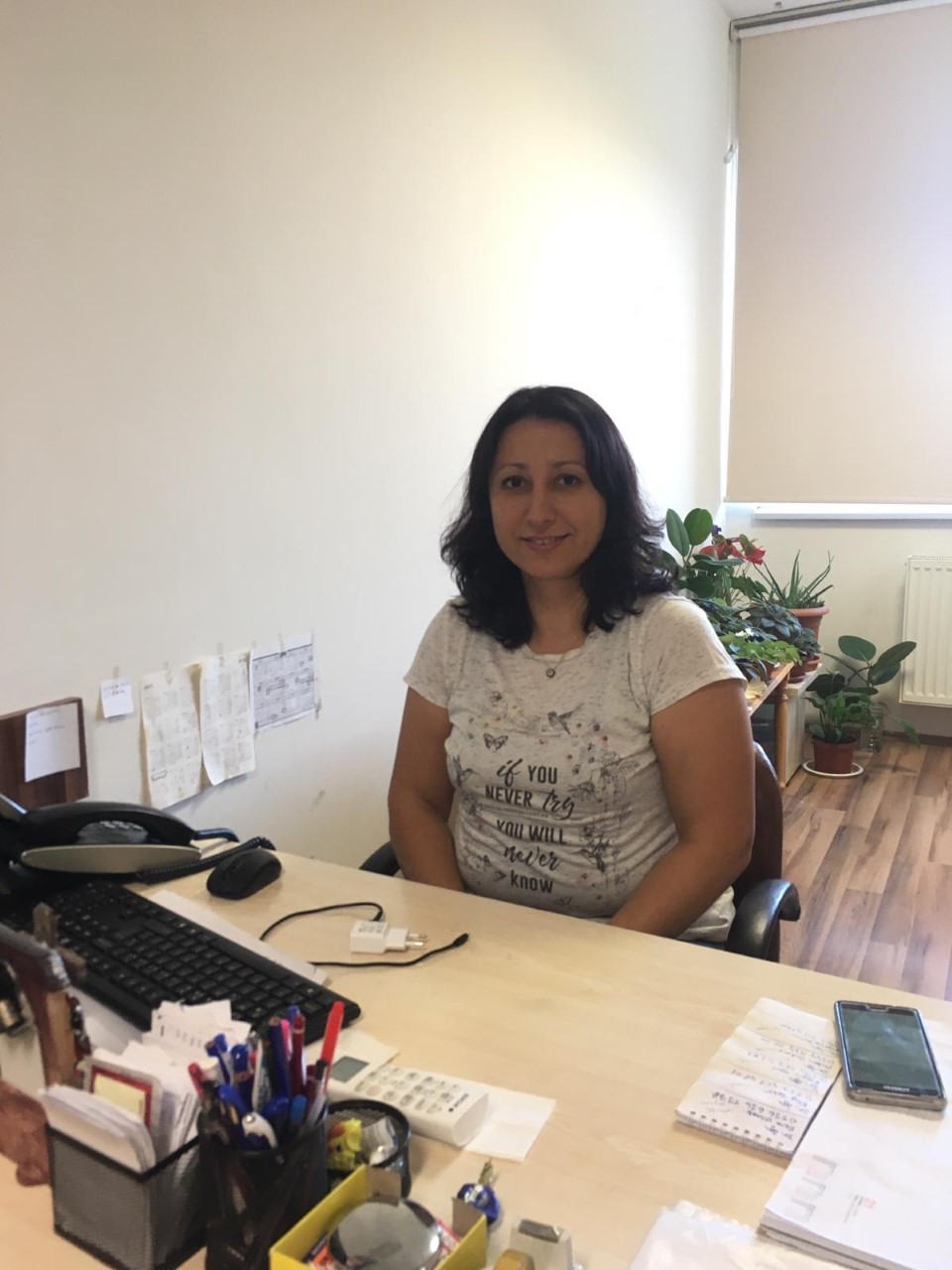 Ayşe KOCAKAYA
(Kat Görevlisi)
Cemile ÇETİNKAYA
(Dekan Sekreteri)
25 Eylül 2019
Hiçbirimiz, hepimiz kadar iyi olamayız.
26
Bölüm Sekreterlikleri
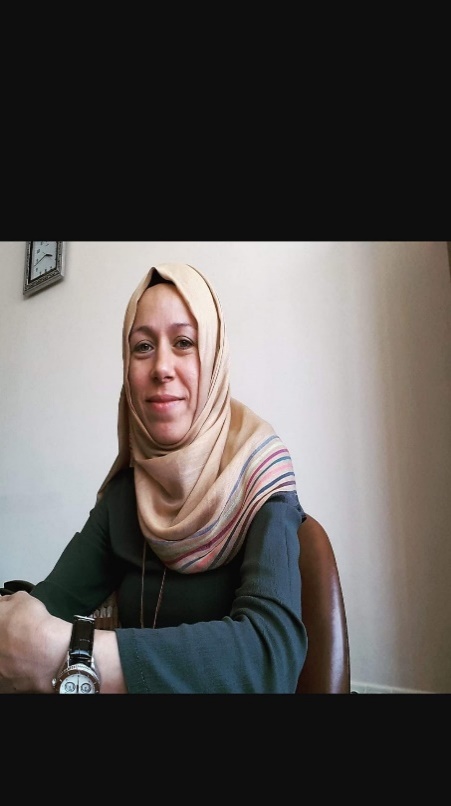 Gülşen TOMBAK
(Sosyal Hizmet Bölümü ve
İktisat Bölümü)
Nazlı AYDOĞAN
(Uluslararası İlişkiler Bölümü)
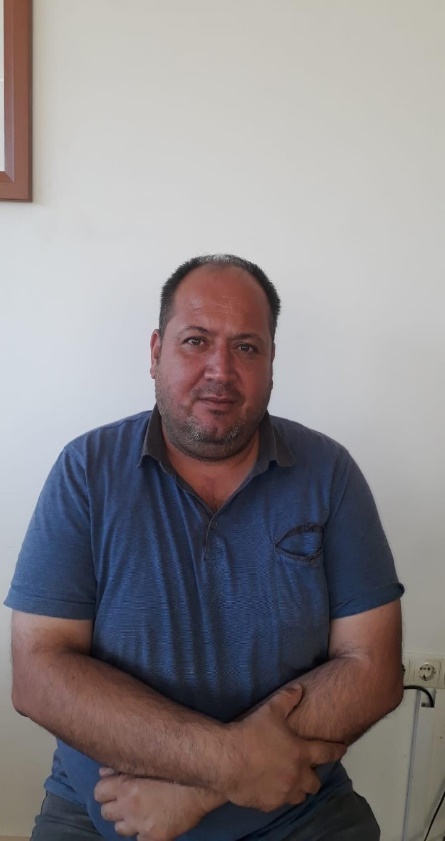 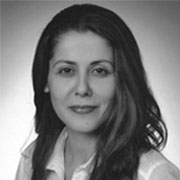 Tayfun YALÇIN
(İşletme Bölümü)
Meltem UÇAK
(Siyaset Bilimi ve Kamu Yönetimi Bölümü)
25 Eylül 2019
Hiçbirimiz, hepimiz kadar iyi olamayız.
27
Öğrenim Süreci ve İşleyişi
25 Eylül 2019
Hiçbirimiz, hepimiz kadar iyi olamayız.
28
Akademik Takvim
akademik takvim
25 Eylül 2019
Hiçbirimiz, hepimiz kadar iyi olamayız.
29
Yönetmelikler
25 Eylül 2019
Hiçbirimiz, hepimiz kadar iyi olamayız.
30
Kbuzem
Yüksek Öğrenim Kurumu (YÖK) tarafından uygulanması zorunlu olan dersler 
Atatürk İlke ve İnkılapları Tarihi I ve II, 
Türk Dili I ve II, 
Yabancı Dil I ve II 
Güz ve Bahar döneminde Karabük Üniversitesi Uzaktan Eğitim Araştırma ve Uygulama Merkezi (KBUZEM) internet sayfasından ulaşılabilecek sanal derslikler üzerinden verilmektedir. 
Öğrenciler ders programında belirtilen ders saatinde https://kbuzem.karabuk.edu.tr/ adresinden kullanıcı adı ve şifrelerini girerek sanal dersliklerde derslere katılmak zorundadır.
25 Eylül 2019
Hiçbirimiz, hepimiz kadar iyi olamayız.
31
İlk giriş sayfası
25 Eylül 2019
Hiçbirimiz, hepimiz kadar iyi olamayız.
32
25 Eylül 2019
Hiçbirimiz, hepimiz kadar iyi olamayız.
33
Üniversite Web Sayfası
25 Eylül 2019
Hiçbirimiz, hepimiz kadar iyi olamayız.
34
25 Eylül 2019
Hiçbirimiz, hepimiz kadar iyi olamayız.
35
Fakülte Sayfası
25 Eylül 2019
Hiçbirimiz, hepimiz kadar iyi olamayız.
36
Bölüm Sayfaları
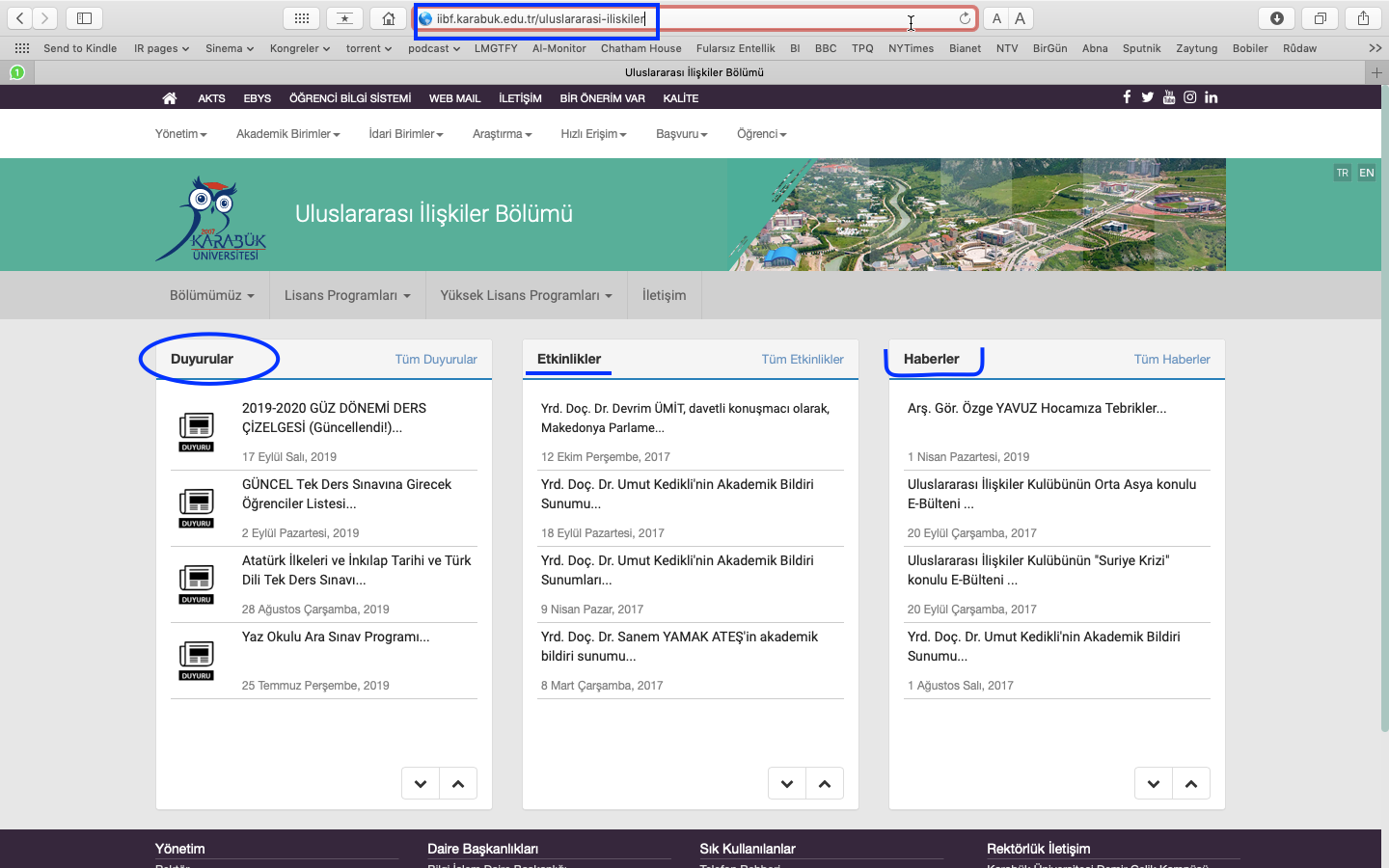 25 Eylül 2019
Hiçbirimiz, hepimiz kadar iyi olamayız.
37
Fakültemiz Öğrenci Yaş-Cinsiyet Dağılımı
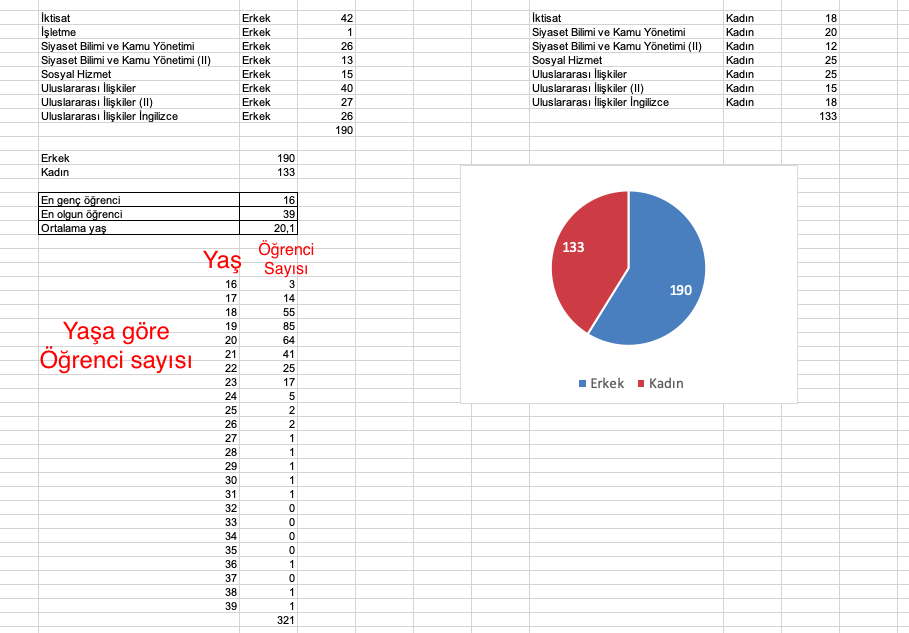 25 Eylül 2019
Hiçbirimiz, hepimiz kadar iyi olamayız.
38
Uluslararası Öğrencilerin Geldikleri Ülkeler
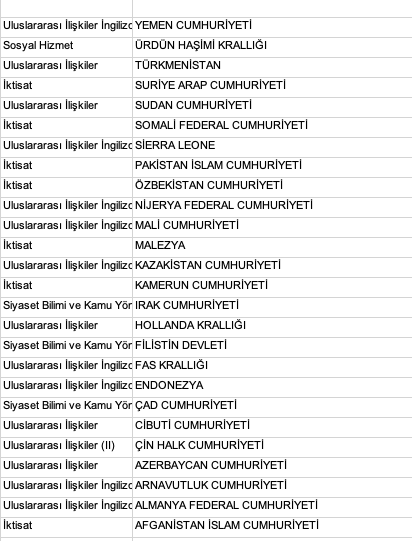 25 Eylül 2019
Hiçbirimiz, hepimiz kadar iyi olamayız.
39
Önemli Yerler
Öğrenci İşleri 
Sağlık Kültür Spor (SKS)
Kütüphane 
Uluslararası İlişkiler Ofisi
Konferans Salonları
25 Eylül 2019
Hiçbirimiz, hepimiz kadar iyi olamayız.
40
İletişim Yöntemi
Akademisyenlerle İletişim
İdari Personelle İletişim
25 Eylül 2019
Hiçbirimiz, hepimiz kadar iyi olamayız.
41
Akademik Unvanlar(Öğretim Elemanları)
Profesör Doktor (Prof. Dr.)
Doçent Doktor (Doç. Dr.)
Doktor Öğretim Üyesi (Dr. Öğr. Üyesi)
Öğretim Görevlisi (Öğr. Gör.)
Araştırma Görevlisi (Arş. Gör.)
Okutman (Okt.)
Uzman (Uzm.)
25 Eylül 2019
Hiçbirimiz, hepimiz kadar iyi olamayız.
42
İdari Unvanlar
Rektör ve Yardımcıları
Dekanlar
Bölüm Başkanları
Genel Sekreter
Fakülte Sekreteri
25 Eylül 2019
Hiçbirimiz, hepimiz kadar iyi olamayız.
43
İletişimde Öncelik Sırası
Bölüm Sekreterleri
Öğrenci Danışmanları
İlgili Dersin Öğretim Elemanı
Bölüm Başkanlığı
Dekanlık
25 Eylül 2019
Hiçbirimiz, hepimiz kadar iyi olamayız.
44
Danışmanlık
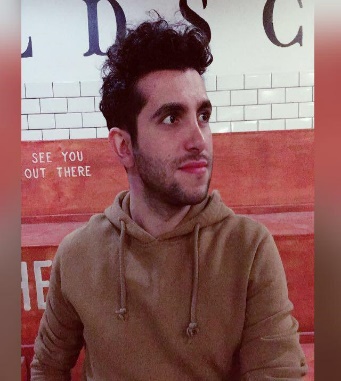 Uluslararası ilişkiler 1. sınıf danışmanı 
    Yusuf Mehmet AKAY

İktisat 1. sınıf danışmanı 
    Yasemin BOZKURT ÖZYALÇIN

Siyaset Bilimi ve  Kamu Yönetimi 1. sınıf danışmanı
    Beyza YILMAZ

Sosyal Hizmet 1. Sınıf danışmanı 
    Veysi BAYDAR
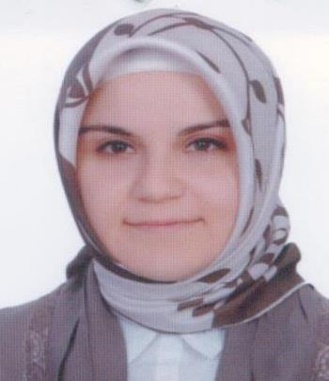 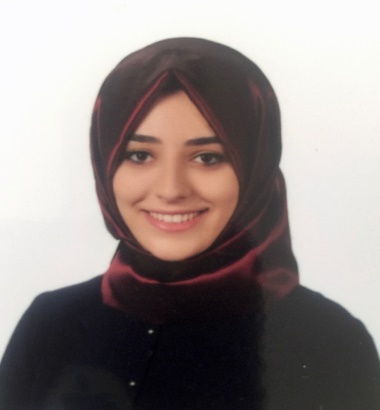 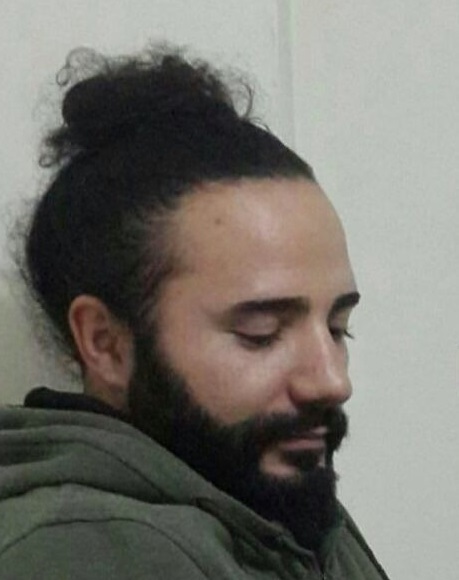 25 Eylül 2019
Hiçbirimiz, hepimiz kadar iyi olamayız.
45
Sınav Uygulama Esasları
Sınav Takvimi
Sınav Sonuçları
Sınav Sonuçları
Sınav Sonuçlarına İtiraz

http://oidb.karabuk.edu.tr/yonetmenlik/egitim_ogretim_sinav.pdf
25 Eylül 2019
Hiçbirimiz, hepimiz kadar iyi olamayız.
46
Sınavlar
25 Eylül 2019
Hiçbirimiz, hepimiz kadar iyi olamayız.
47
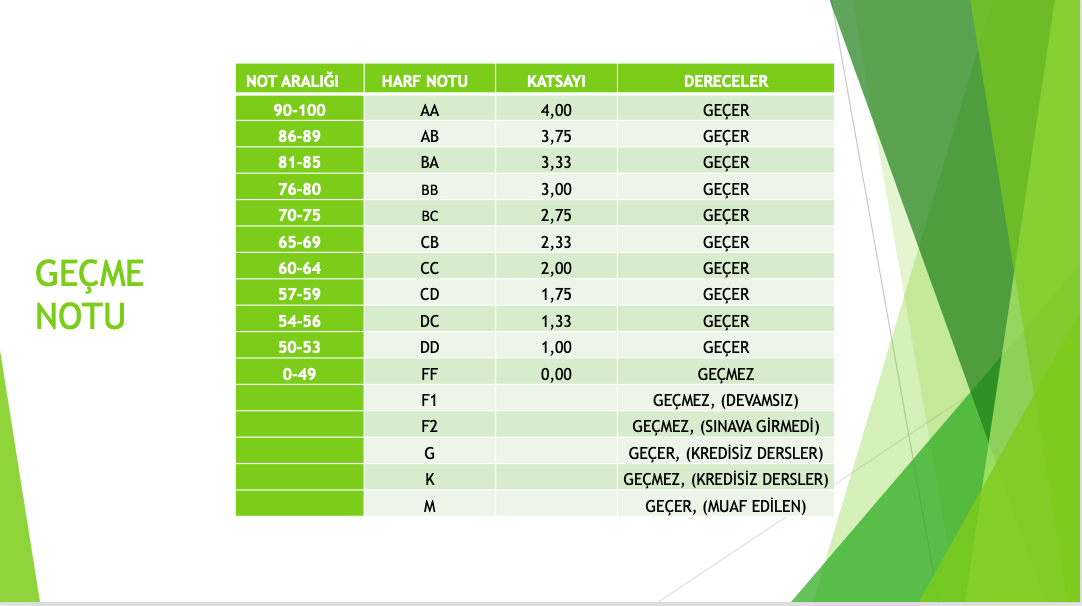 25 Eylül 2019
Hiçbirimiz, hepimiz kadar iyi olamayız.
48
Soru- Cevap
25 Eylül 2019
Hiçbirimiz, hepimiz kadar iyi olamayız.
49
İl Emniyet Müdürlüğü
Uyuşturucu Madde Bağımlılığı ve Mücadele Yöntemleri Konulu Sunum
25 Eylül 2019
Hiçbirimiz, hepimiz kadar iyi olamayız.
50
Katıldığınız için Teşekkürler ;) 

İktisadi ve İdari Bilimler Fakültesi
25 Eylül 2019
Hiçbirimiz, hepimiz kadar iyi olamayız.
51